MIGRATIONS
Ana Čargo, Jakob Šavli, Tomaž Rutar, Miha Jermol
Gimnazija Tolmin, November 2021
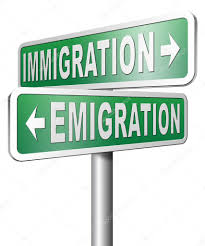 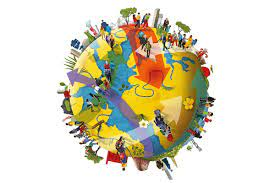 WHAT ARE MIGRATIONS?
change of permanent or temporary residence (emigration, immigration)
They take three forms: 
regular
free migration
coercive
illegal
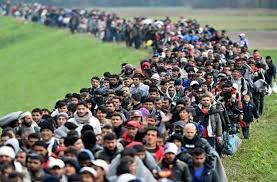 WHO IS A MIGRANT?
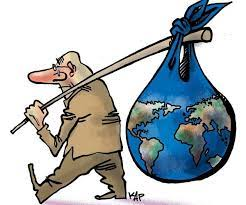 Any person who changes his or her country of habitual residence and, in doing so, changes his or her permanent or temporary residence.
CAUSES FOR MIGRATION
SOCIO-POLITICAL CAUSES
ethnic, religious, racial, political and cultural persecution
wars
example: war in Afghanistan - people fleeing to European countries
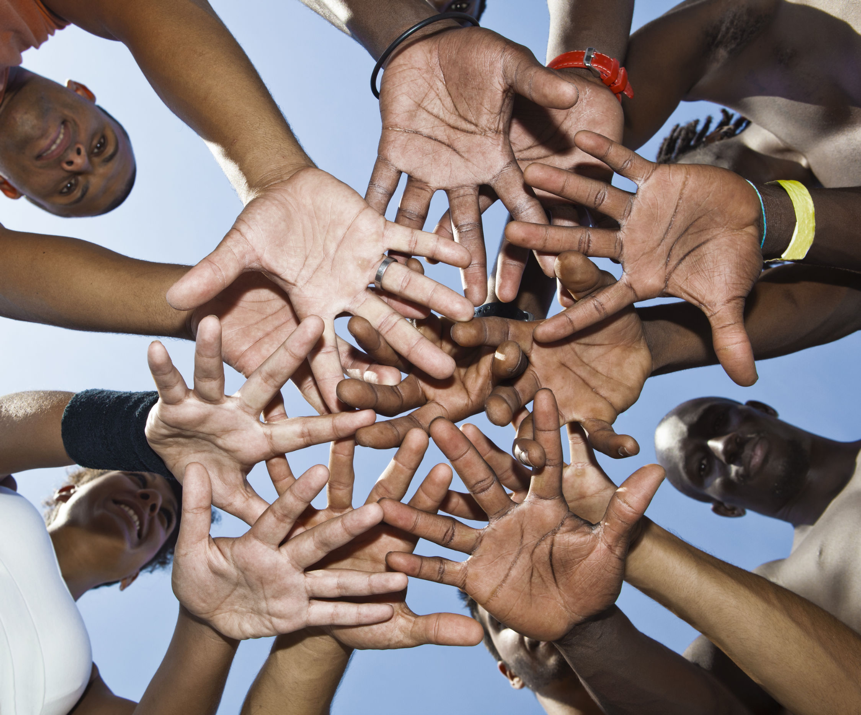 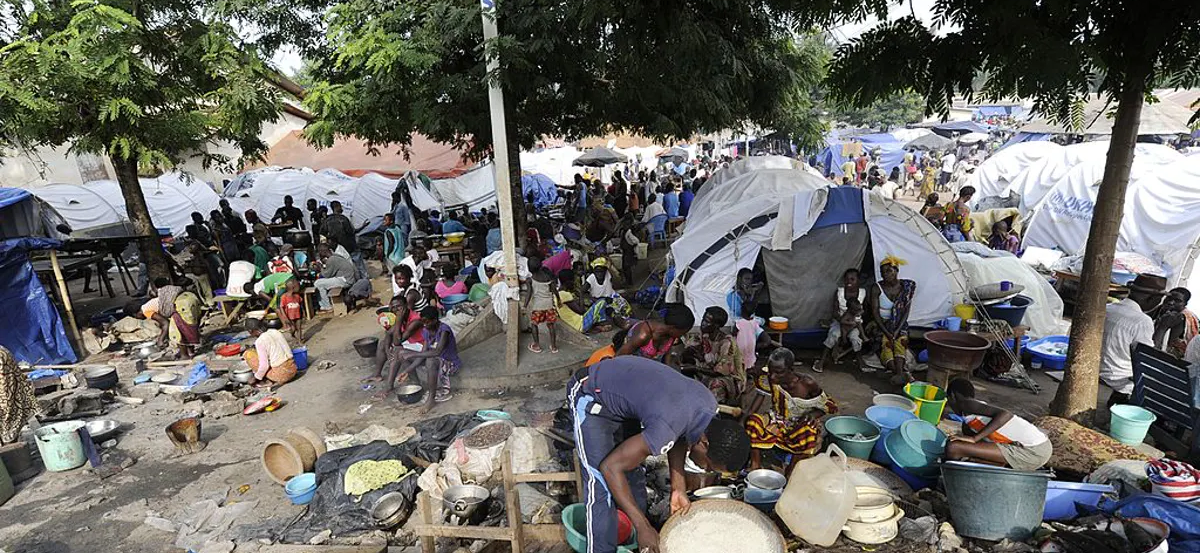 ENVIRONMENTAL FACTORS

natural disasters
floods, hurricanes, earthquakes
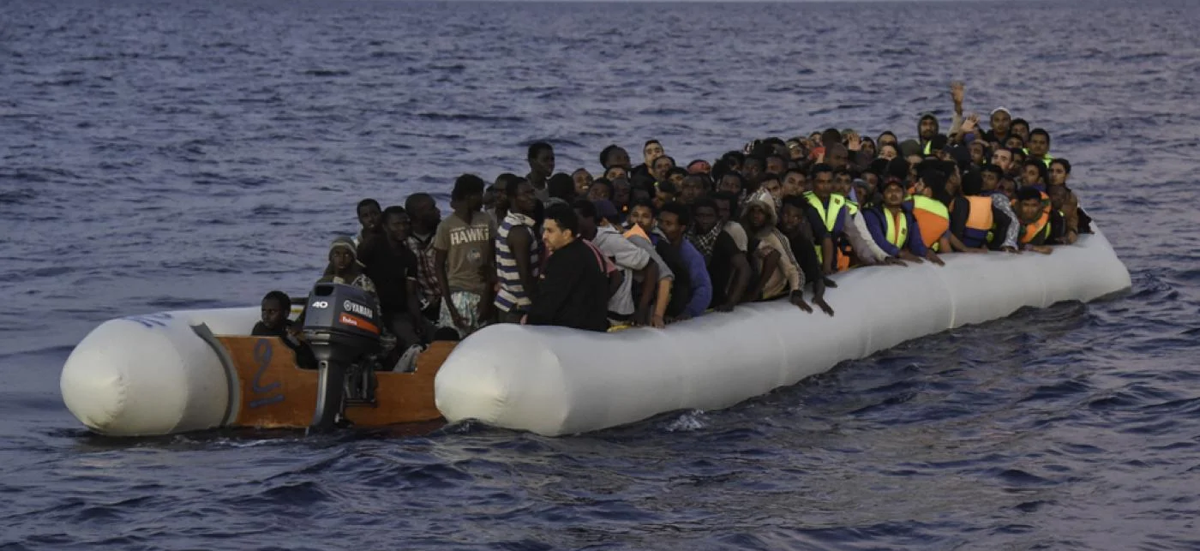 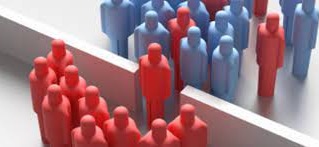 DEMOGRAPHIC AND ECONOMIC FACTORS

related to labour standards, unemployment and the health of the economy. People are attracted by higher salaries, better job opportunities, higher living standards and educational opportunities
example: the Balkans - people moving north for better jobs
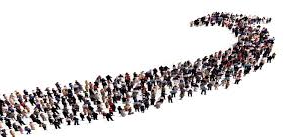 The impact of migration on the area of immigration
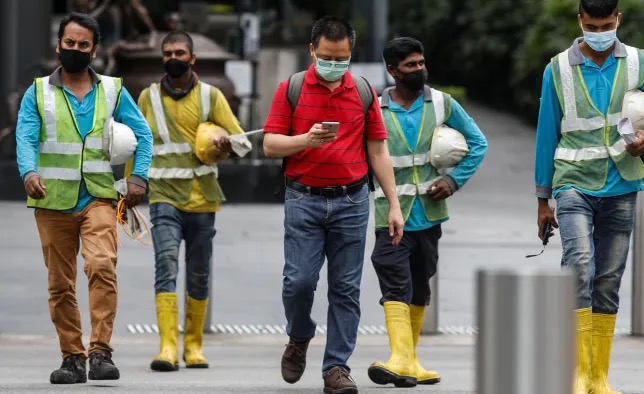 IMPACT ON THE ECONOMY
Generally good
Perhaps problematic, because of the displacement of locals from jobs
Technological progress and economic growth
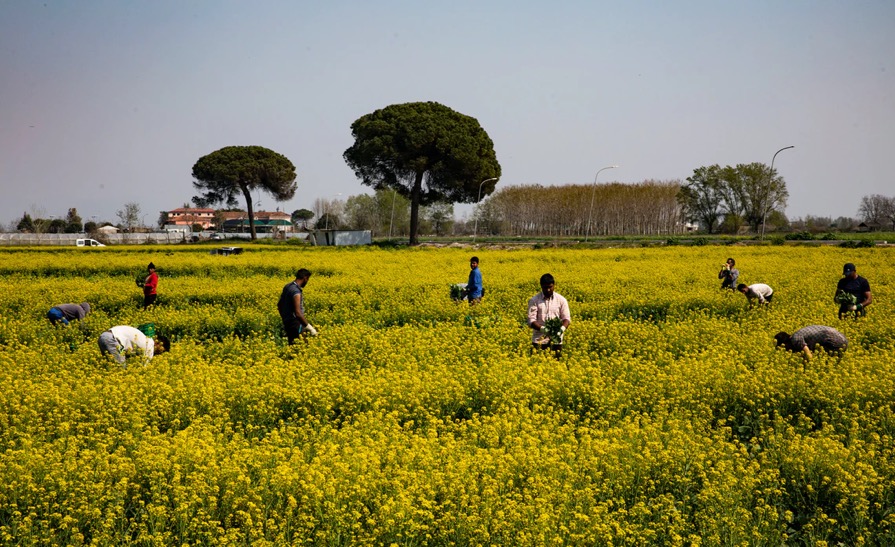 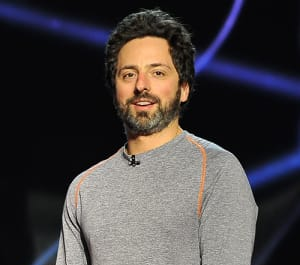 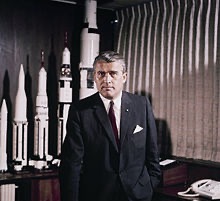 TECHNOLOGICAL ADVANCES
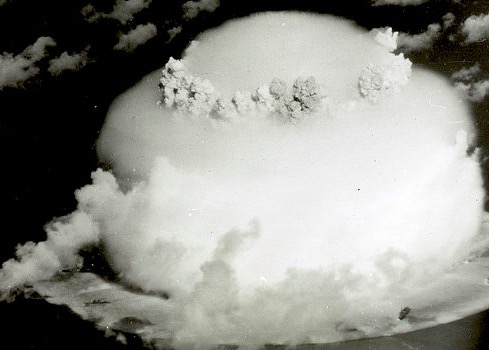 Atomic weaponry (Albert Einstein)
Space Exploration (Wernher von Braun)
GOOGLE (Sergey Brin)
Changing age structure - mostly young people moving in
Change in growth composition
Displacement of the native race and racial mixing
IMPACT ON DEMOGRAPHY
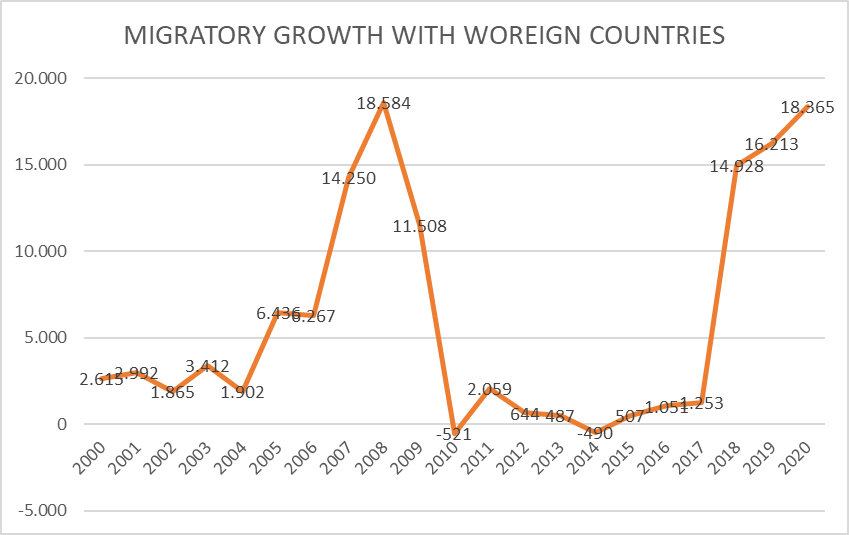 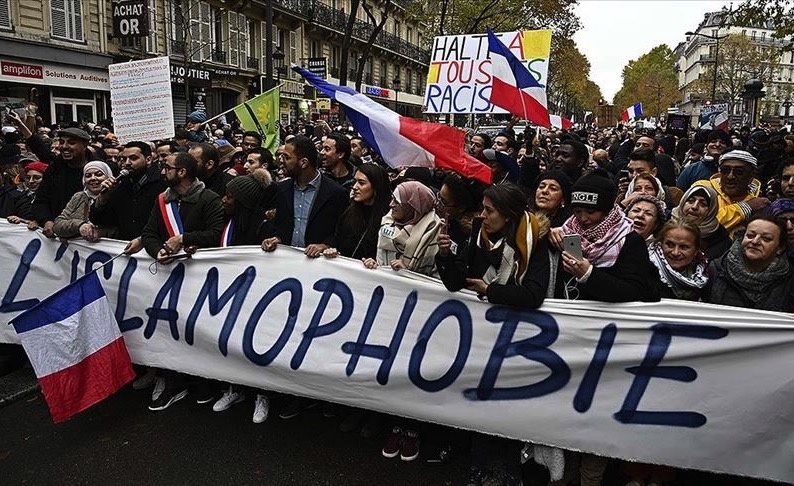 DISCRIMINATION
Tension between groups
Prejudice
What contributes to discrimination?
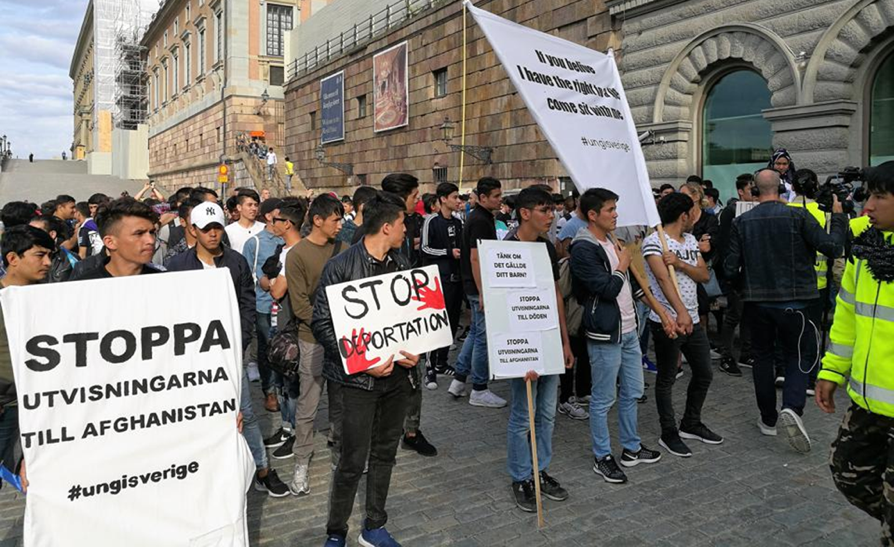 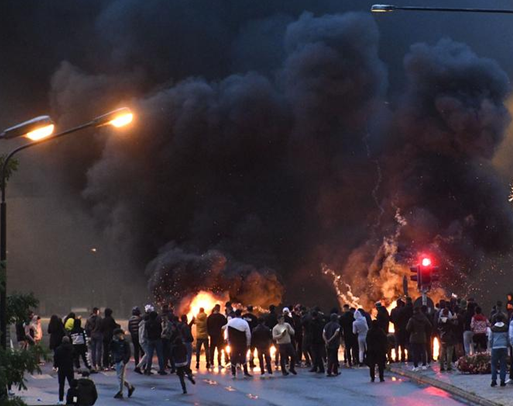 CRIME
Overall increase in crime
Crime brought by immigrants
Crimes against immigrants
POSSIBLE SOLUTIONS
SOURCES:
Slika 1:  https://opensocietyfoundations.imgix.net/uploads/e4110f2e-a42f-471a-90bc-3aecb2f02d92/20200526-esposito-italy-migrant-workers-coronavirus-3000.jpg?auto=compress%2Cformat&fit=min&fm=jpg&q=80&rect=0%2C0%2C3000%2C2000&w=1140
Slika 2: https://www.ft.com/__origami/service/image/v2/images/raw/http%3A%2F%2Fcom.ft.imagepublish.upp-prod-eu.s3.amazonaws.com%2F907f80a0-a592-11ea-a27c-b8aa85e36b7e?fit=scale-down&source=next&width=700
Slika 3: https://upload.wikimedia.org/wikipedia/commons/thumb/f/ff/Wernher_von_Braun.jpg/220px-Wernher_von_Braun.jpg
Slika 4: https://assets.pogo.org/image/content/2018/_575xAUTO_crop_center-center_none/bikini-atoll_575.jpg?mtime=20180803160201&focal=none&tmtime=20210827002507
Slika5: https://doallthingswithjoy.com/24726487-a-group-of-mixed-race-people-putting-hands-together-2/
Slika 6:  https://theconversation.com/governments-need-to-do-more-for-refugees-affected-by-coronavirus-heres-how-135861
Slika 7:  https://www.middleeasteye.net/news/high-quality-refugee-boats-sale-chinese-website-despite-eu-criticism
Slika 9: https://www.forbes.com/sites/freylindsay/2020/02/11/sweden-has-a-problem-sending-asylum-seekers-back/?sh=253d2a091d36#16166649339952&{"sender":"offer-1-gMPCY","displayMode":"inline","recipient":"opener","event":"resize","params":{"height":287,"iframeId":"offer-1-gMPCY"}}
 Slika 8:  https://static.dw.com/image/54749030_401.jpg
Thank you for your attention
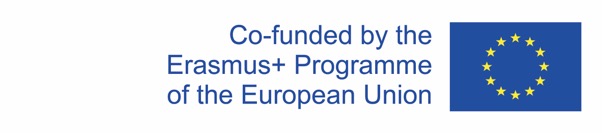 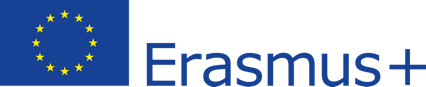